TransportationTechnical WorkingGroup
March 28th, 2024
Agenda
Trails

COMPASS

Bridges and Airports

MIRE data standards

Railroad and Freight Data
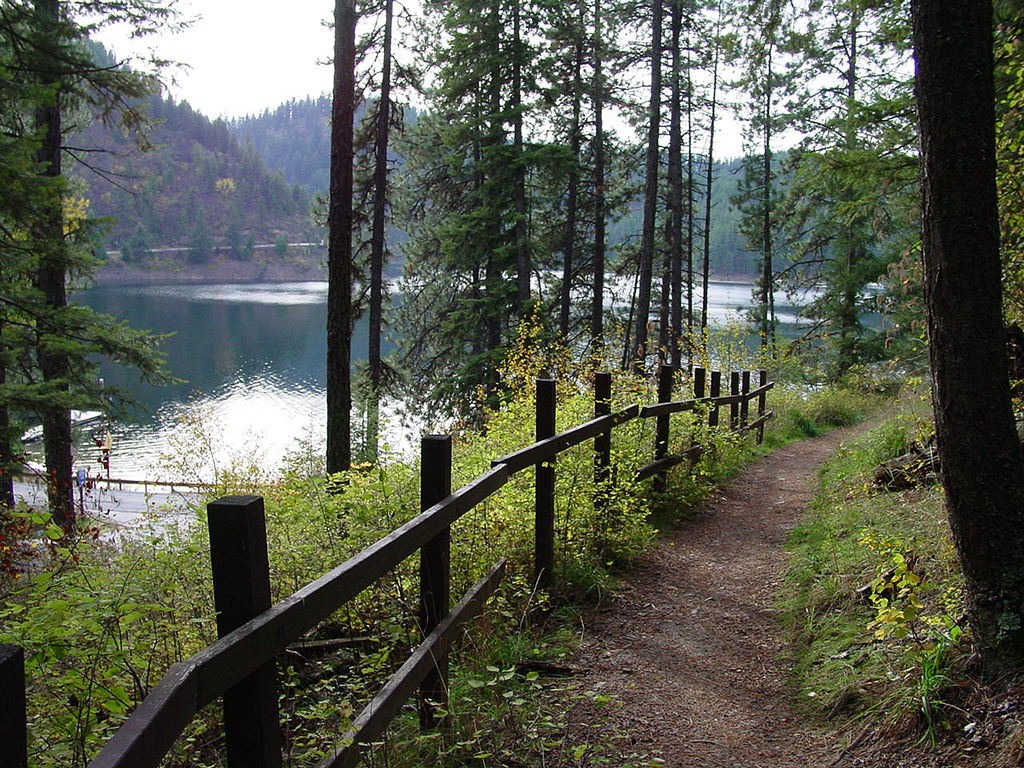 Trails- Alex Ernst -
Approval from IGC-EC

Updating Schema
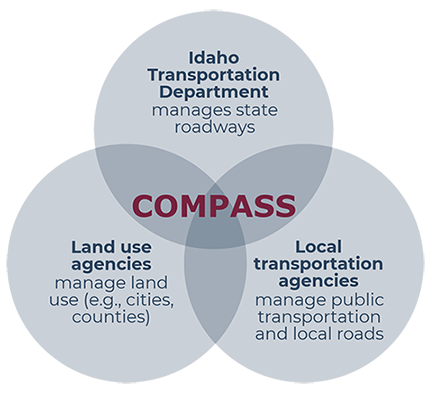 COMPASS
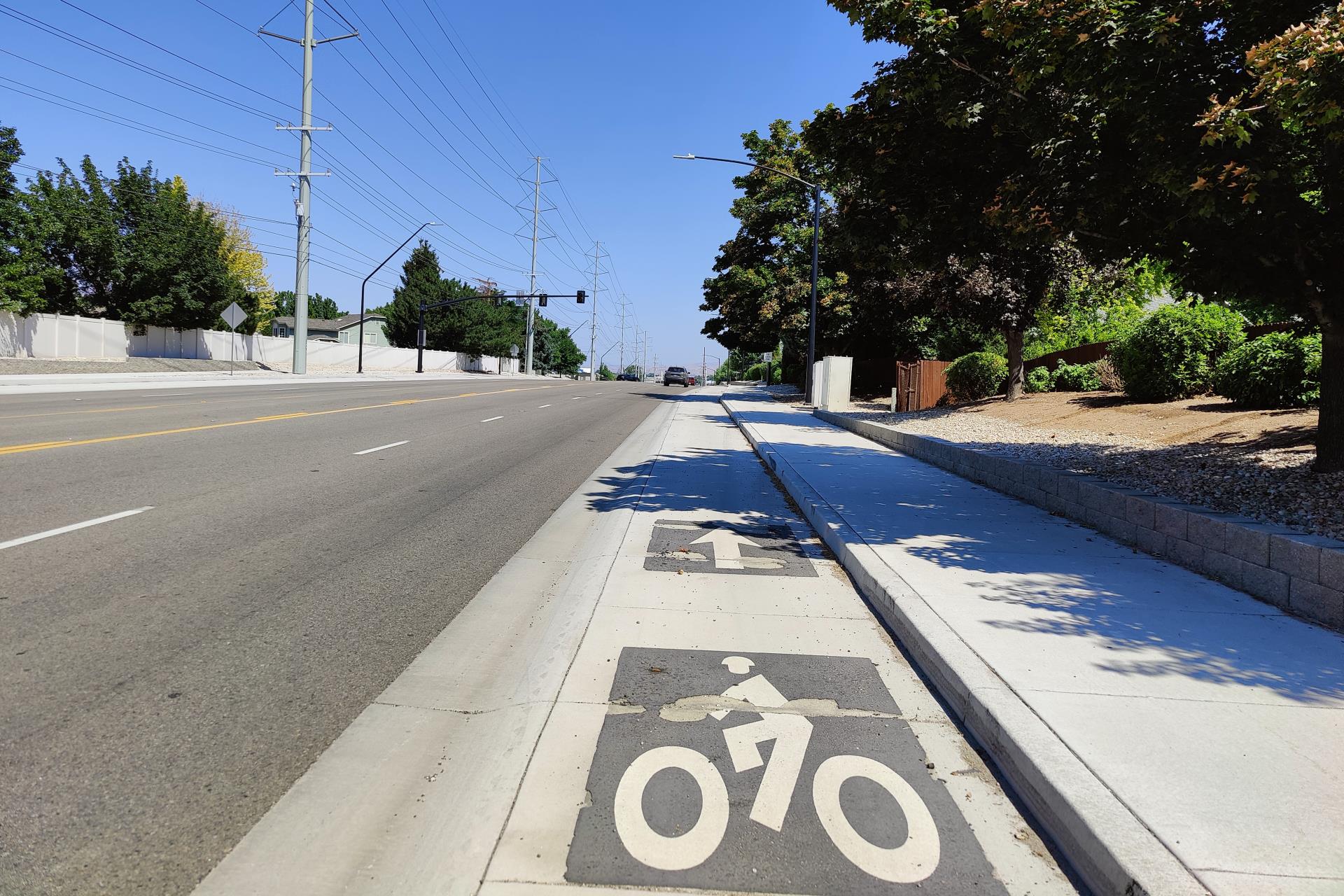 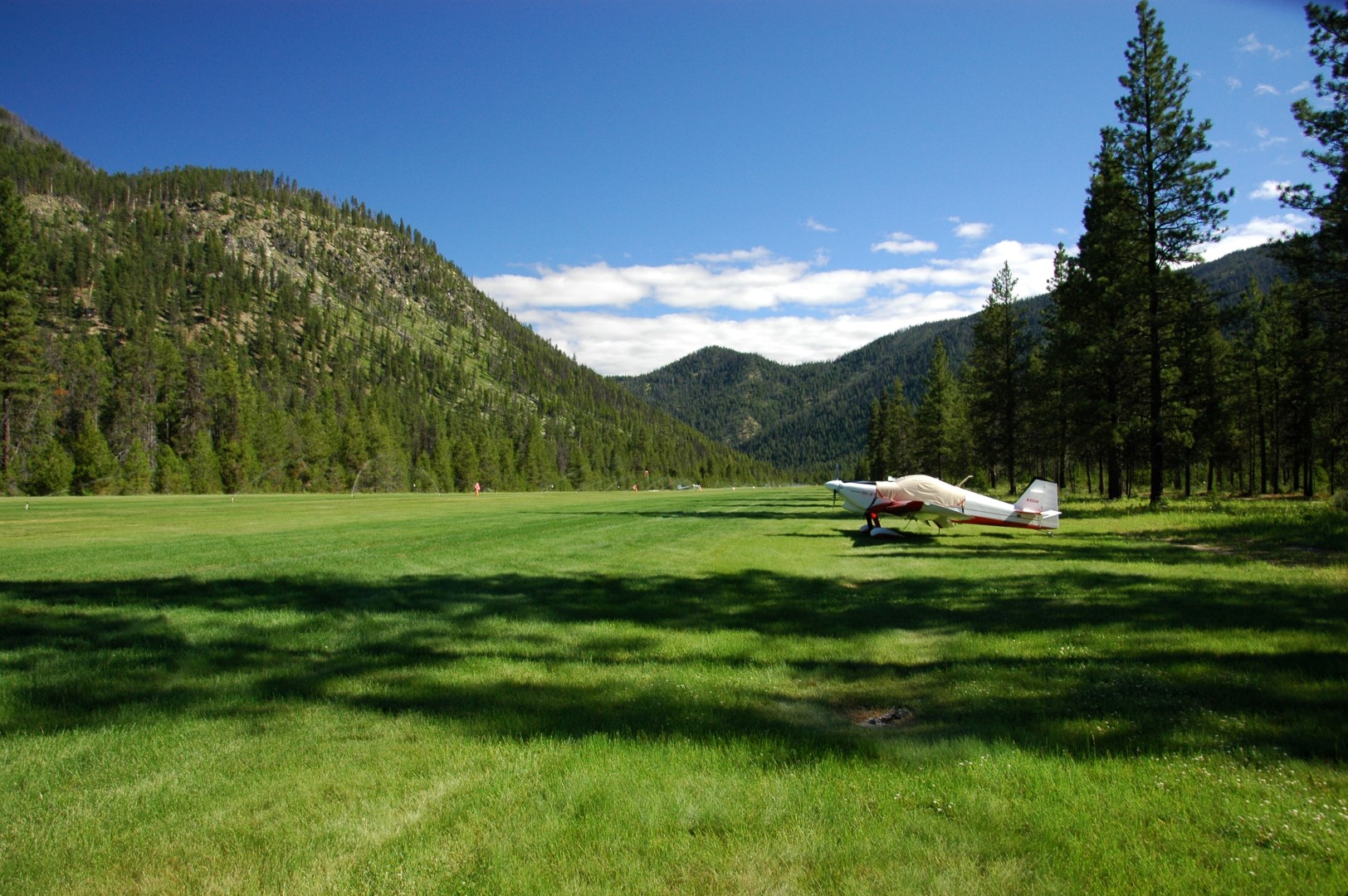 Bridge and Airports
Approval at next IGC-EC Meeting

Documentation Complete
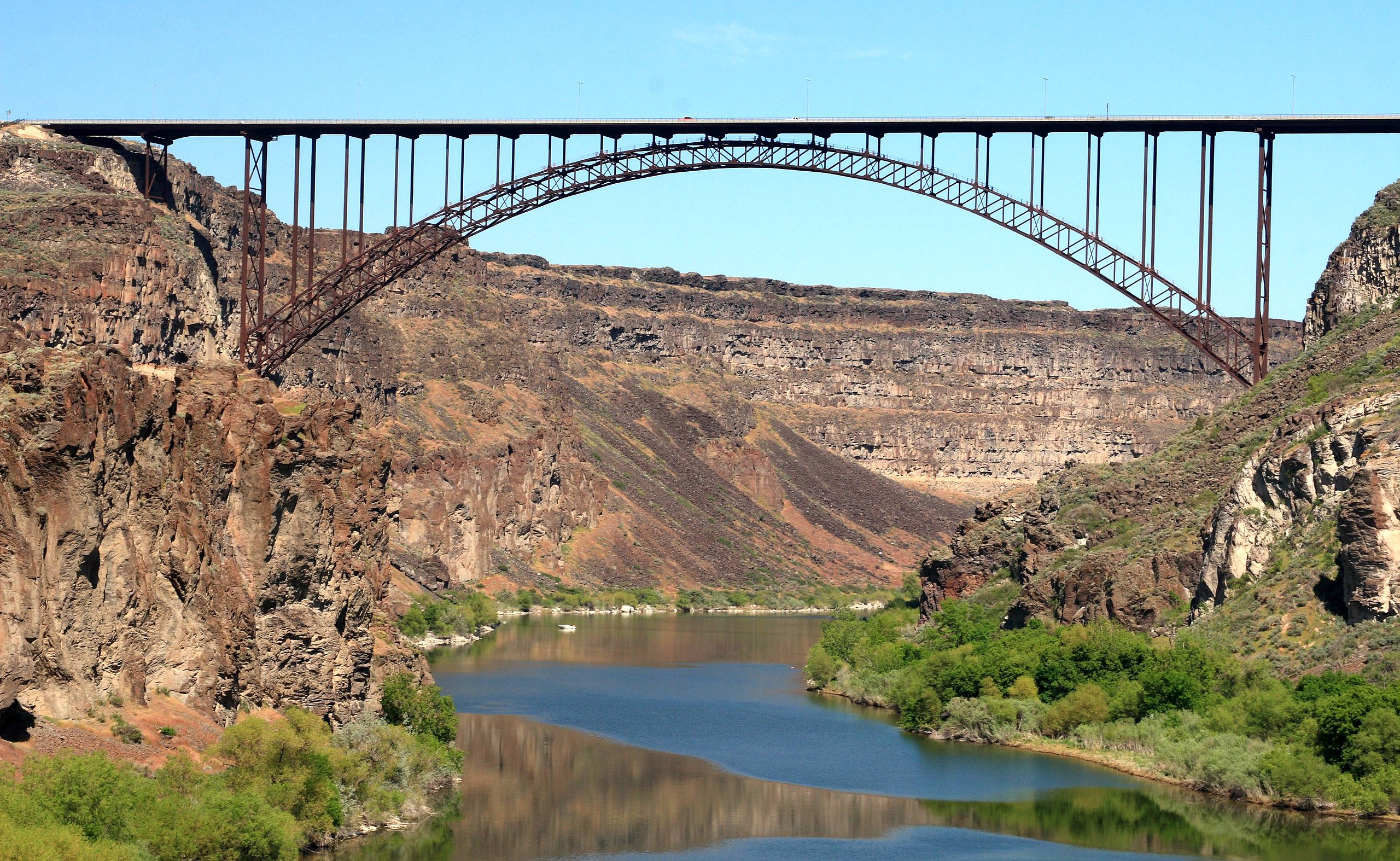 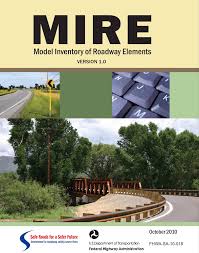 MIRE Data Standards- Will Thoman -
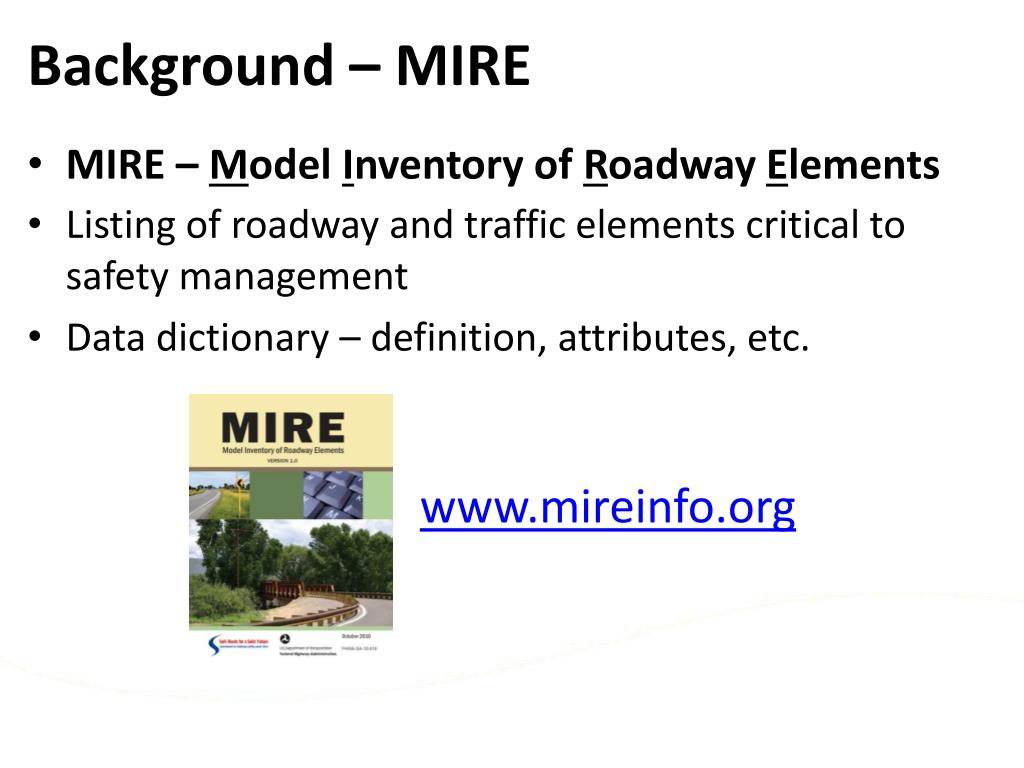 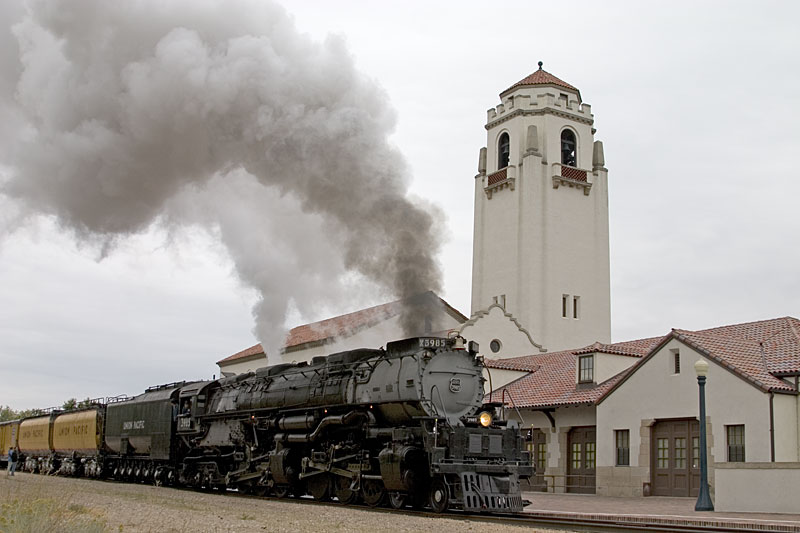 Railroad Data- Blaine Schwendiman-
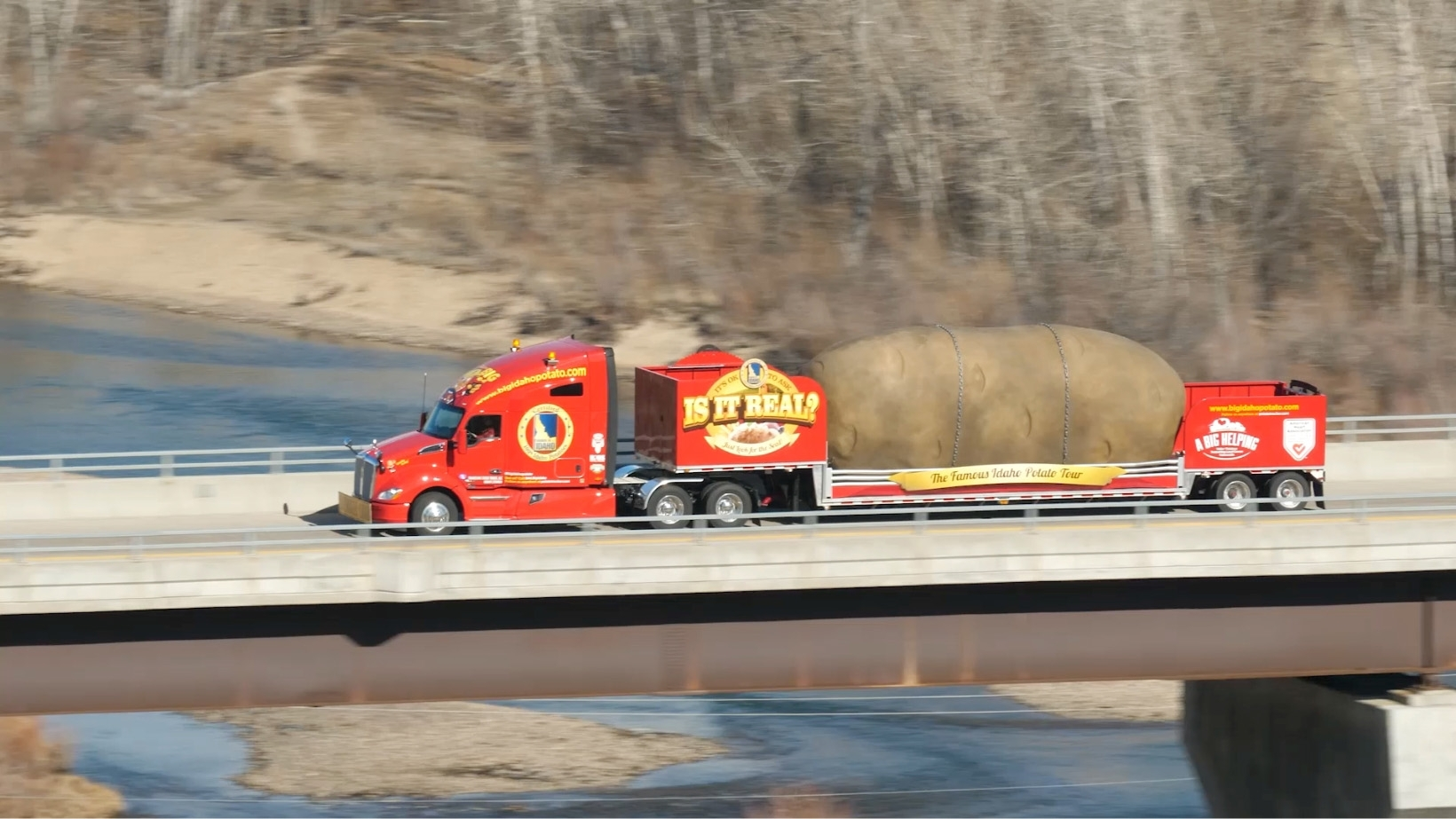 Freight Data- Caleb Forrey-
May 2nd 2024
10:00 am to 11:00 am MST
Next Meeting
QUESTIONS??Contact Information:Sydney.Lewis@itd.idaho.gov